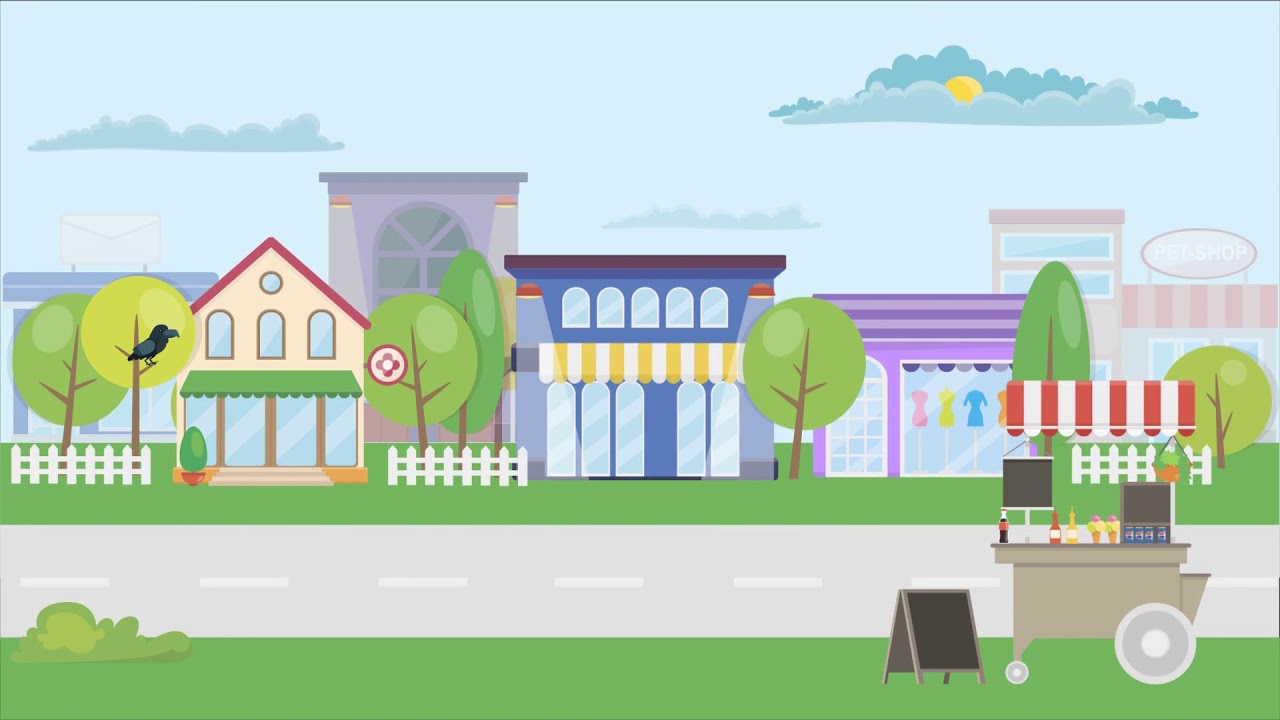 UNIT 1
LESSON 2

It’s Nine Thirty
START
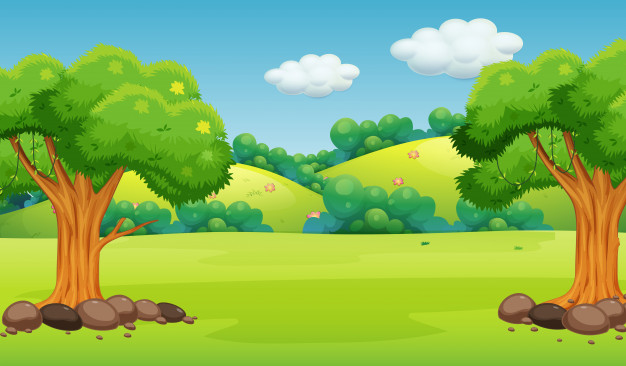 This lesson will learn about :
How to read clock.
 Give responds about time.
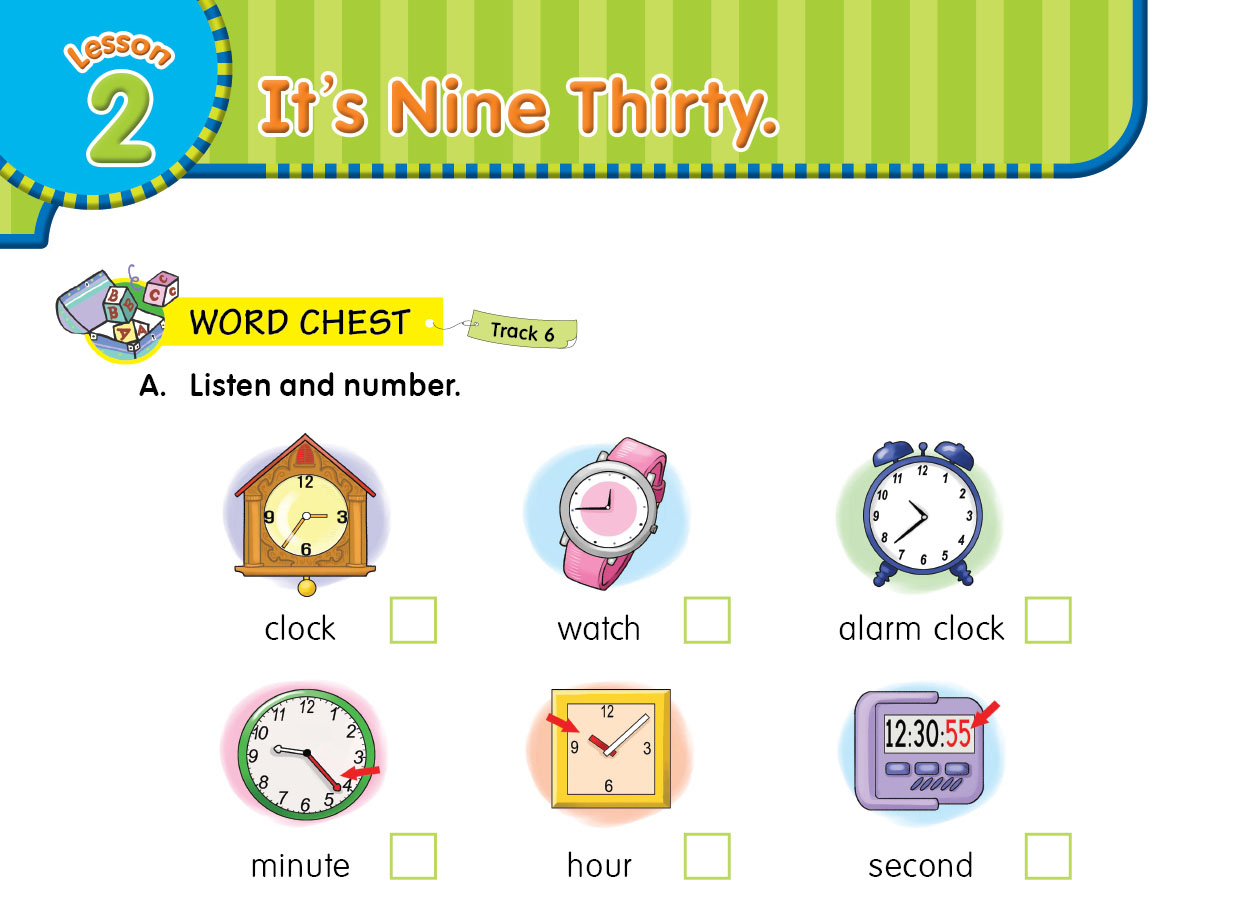 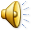 5
4
1
3
6
2
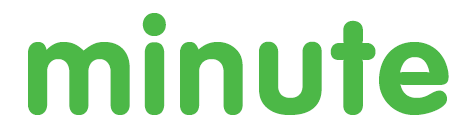 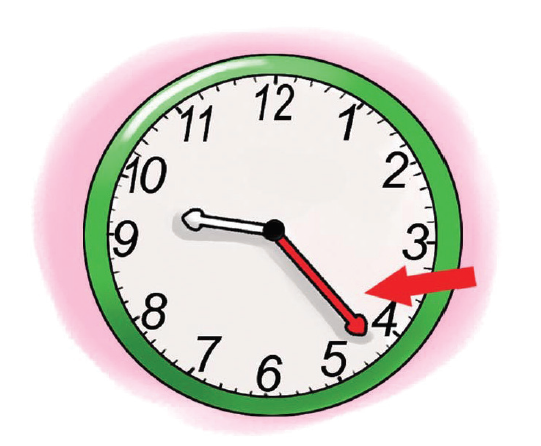 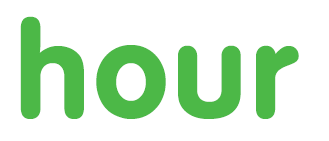 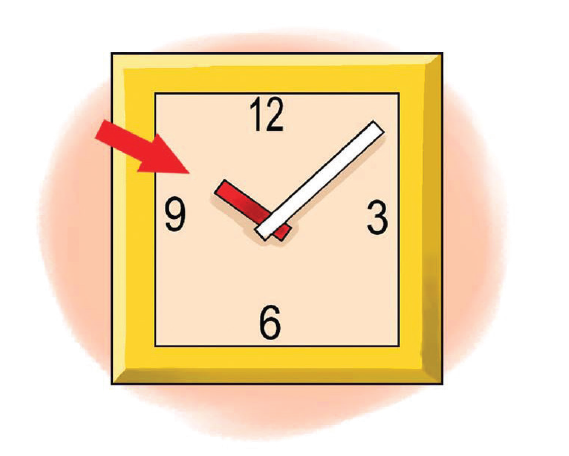 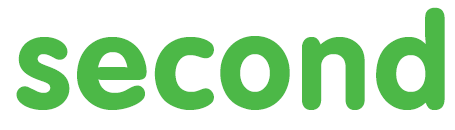 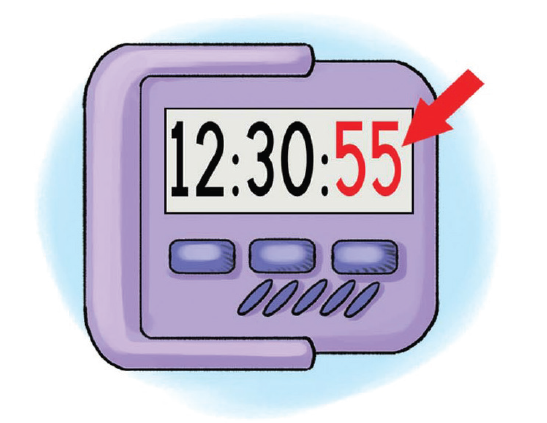 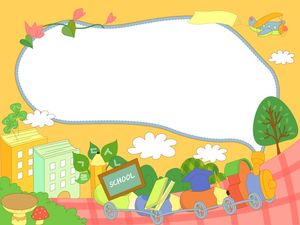 How to Read Clock?
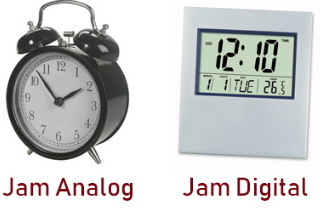 What time is it?
What time is it?
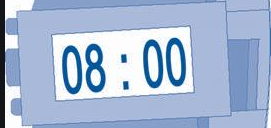 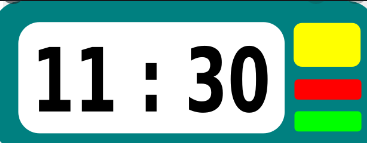 It is eleven thirty
It is eight o’clock
What time is it?
What time is it?
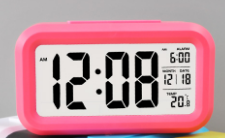 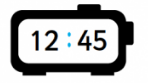 It is twelve fourty five
It is twelve oh eight
What time is it?
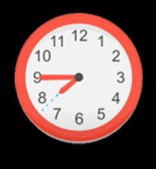 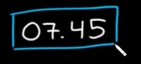 It is seven fourty five
Periods of Time
A.m (Ante Meridiem) = 24.00 – 12.00
09 : 00 a.m.	:	It’s nine o’clock in the morning.

09 : 45 a.m.	:	It’s a quarter to ten in the morning.
P.m (Post Meridiem) = 12.00 – 24.00
09 : 00 p.m.	:	It’s nine o’clock in the evening.

02 : 15 p.m.	:	It’s a quarter past two in the afternoon.
Expressions of time
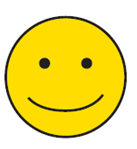 Great! We have plenty of time
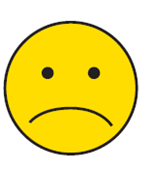 Uh, oh! Hurry up!
Example
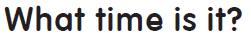 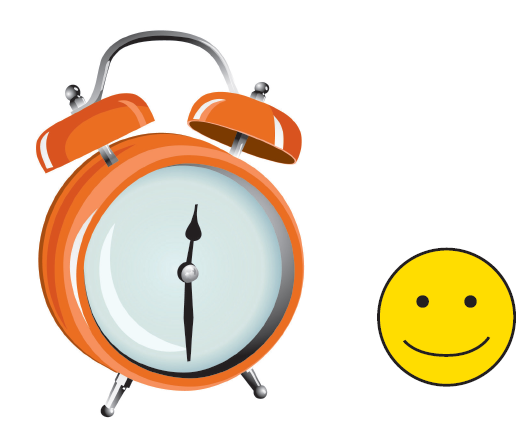 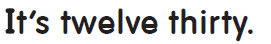 Great! We have plenty of time
Example
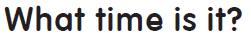 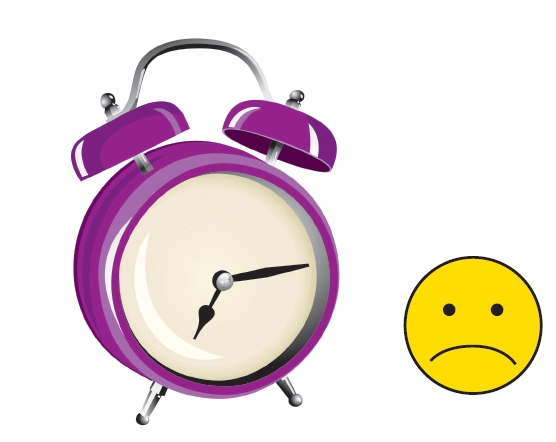 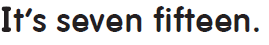 Uh, oh! Hurry up!
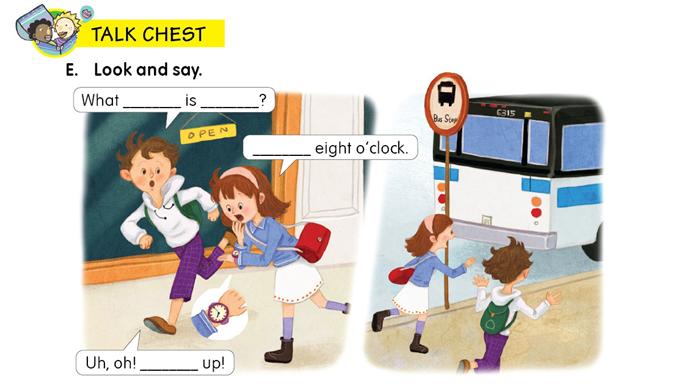 time
it
It’s
Hurry
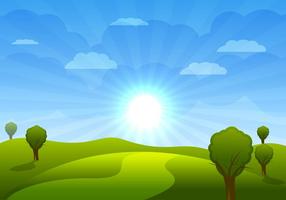 THANK YOU 